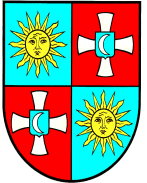 «Якщо бажаєш йти швидко - йди один.
 Якщо бажаєш йти далеко - йдіть разом!»
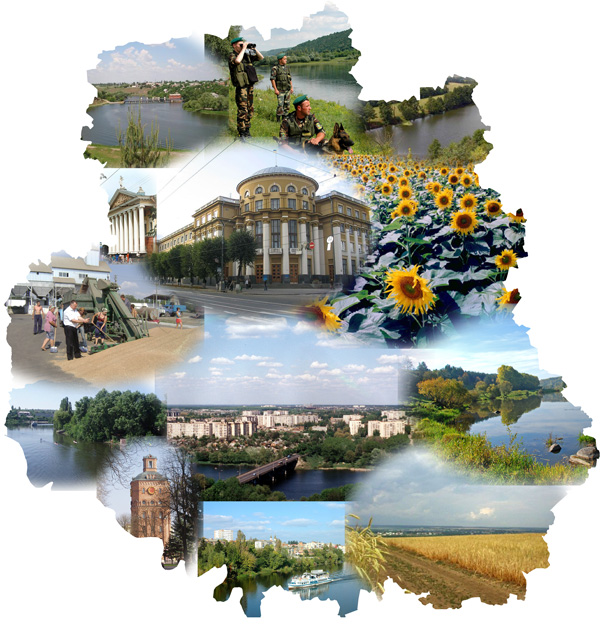 Досвід партнерської співпраці 
Вінницької області та Проекту
“ Місцевий розвиток, орієнтований
на громаду “
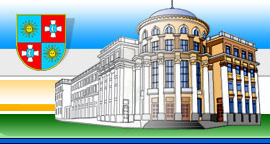 Виступ голови Вінницької обласної державної адміністрації
Олійника А. Д.

20 травня 2014 року
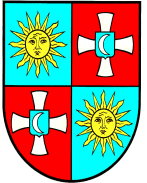 Чому Вінниччина співпрацює з МРГ  ( 2008 -2014)
ГРОМАДИ
ПРОЕКТ МРГ
ОРГАНИ ВЛАДИ
+
+
Проект є стимулюючим імпульсом та мотивацією до спільних дій громади та органів влади;
Проект допомагає  збалансувати тягар утримання об'єктів соціальної інфраструктури у сільській місцевості;
Проект допомагає налагодити ефективне партнерство громади, місцевої влади, громадських організацій та бізнесу;
Проект розвиває людський потенціал, виявляє та навчає нових лідерів;
Проект посилює спроможність організації громади та місцевих органів влади у вирішенні нагальних проблем – це перший крок до  децентралізації влади;
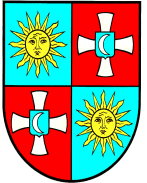 За що Вінниччина вдячна Проекту МРГ (підсумки І та ІІ фази)
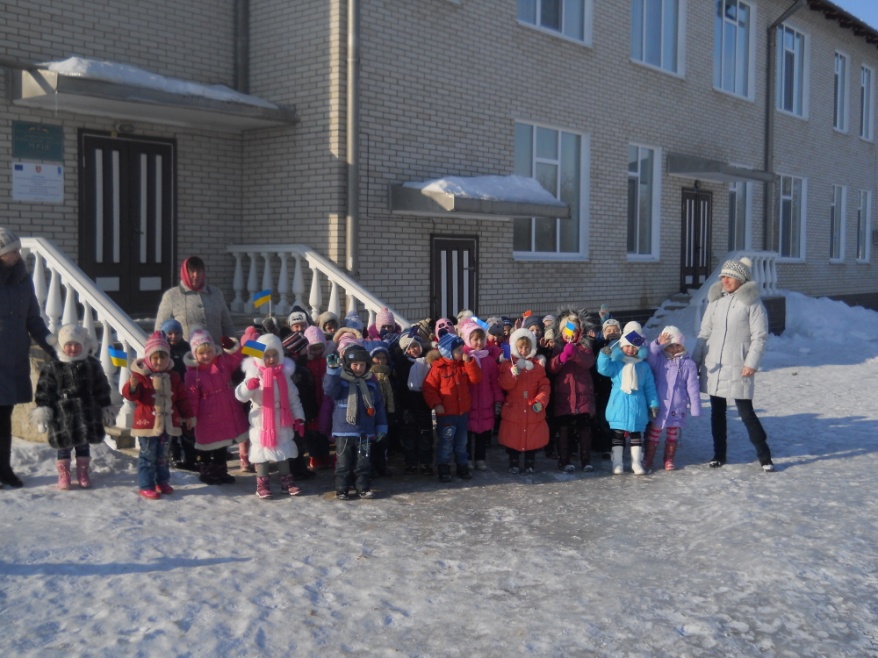 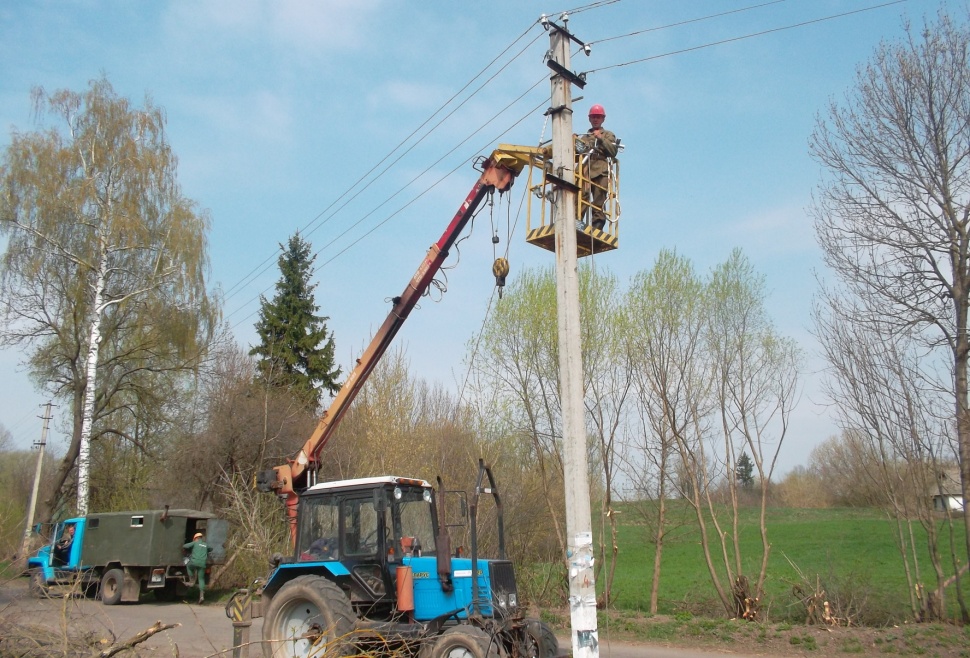 17  проектів з ремонту  вуличного освітлення
38  проектів з ремонту ДНЗ та шкіл
Придбано 8 шкільних автобусів
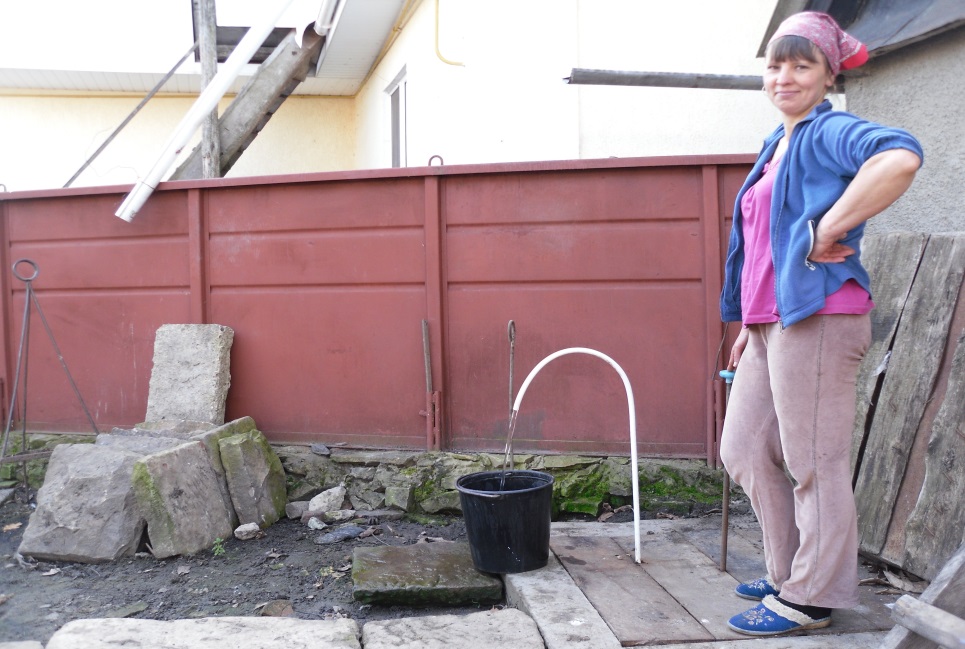 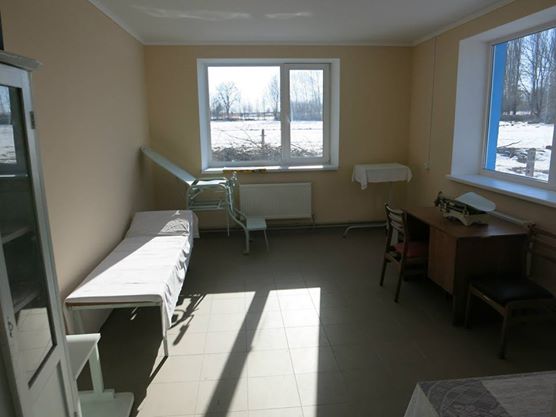 8  проектів з ремонту  водогонів
15 проектів з ремонту  ФАПів та Будинків культури
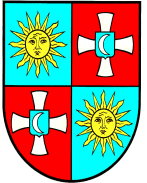 Що отримали громади Вінниччини від співпраці з МРГ
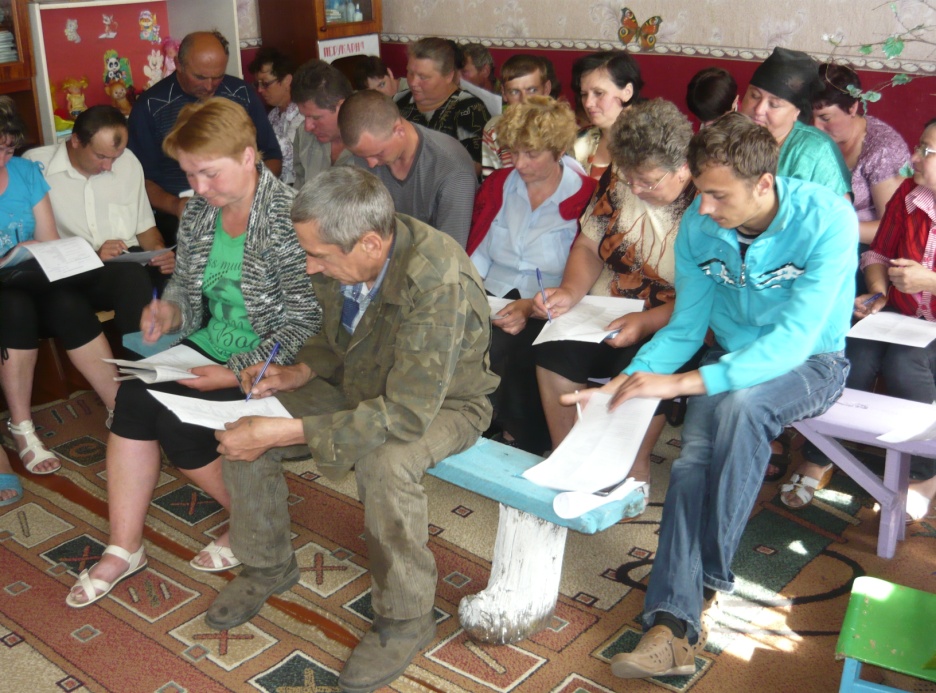 Практичний досвід з децентралізованого 
 планування  -  “ знизу –     догори ”;

  Відчуття власного впливу на прийняття та  реалізацію  важливих для громади рішень;

  Мотивацію для розробки та впровадження наступних ініціатив, більш масштабних та ресурсоємких;
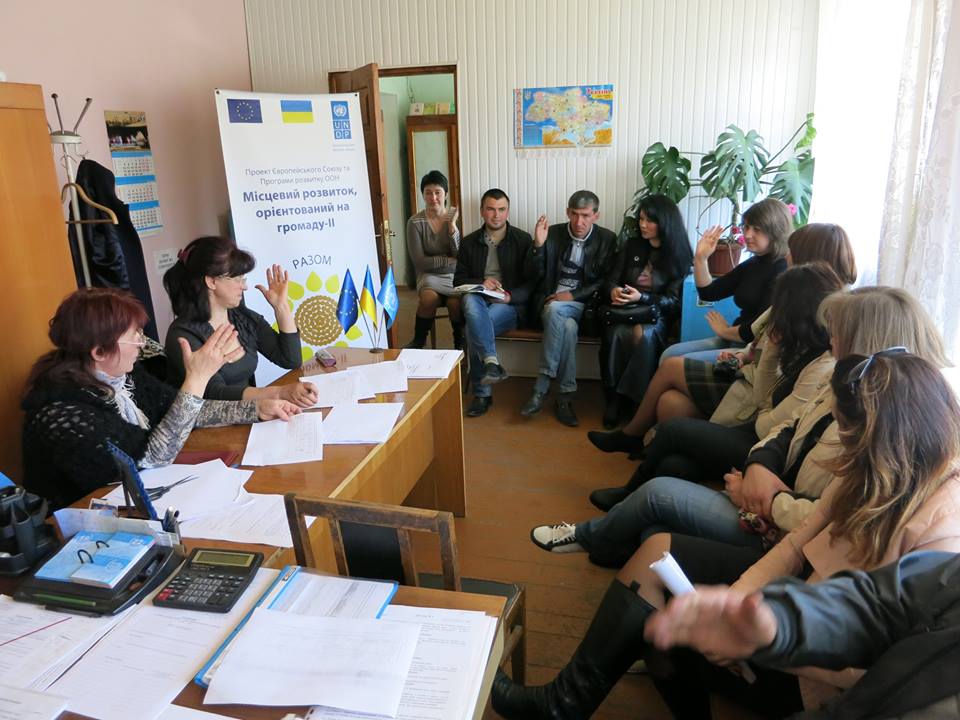 Наближення місцевих громад до європейських традицій самоврядування;

Подолання стереотипу відокремленості та віддаленості влади від народу;

Досвід розв’язання місцевих проблем з донорською допомогою міжнародних структур.
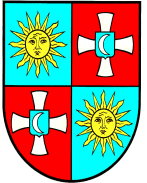 Що очікує Вінниччина від подальшої співпраці з МРГ
Збільшення кількості громад – учасниць; 

  Розвиток нових пріоритетних напрямків фінансування, таких як:
 туристична галузь – “ сільський зелений туризм ”;
 сільськогосподарські виробничі кооперативи;
  інноваційні енергозберігаючі заходи  на об'єктах соціальної інфраструктури;
 підтримка  та організація  е – урядування у сільській місцевості;
 комп'ютеризація  та підключення швидкісного Інтернету у сільських  школах;

 Збільшення обсягу навчального компоненту Проекту,  як для громад так і для представників органів влади;

 Розвиток культурного  обміну та обміну практичним досвідом на національному рівні.
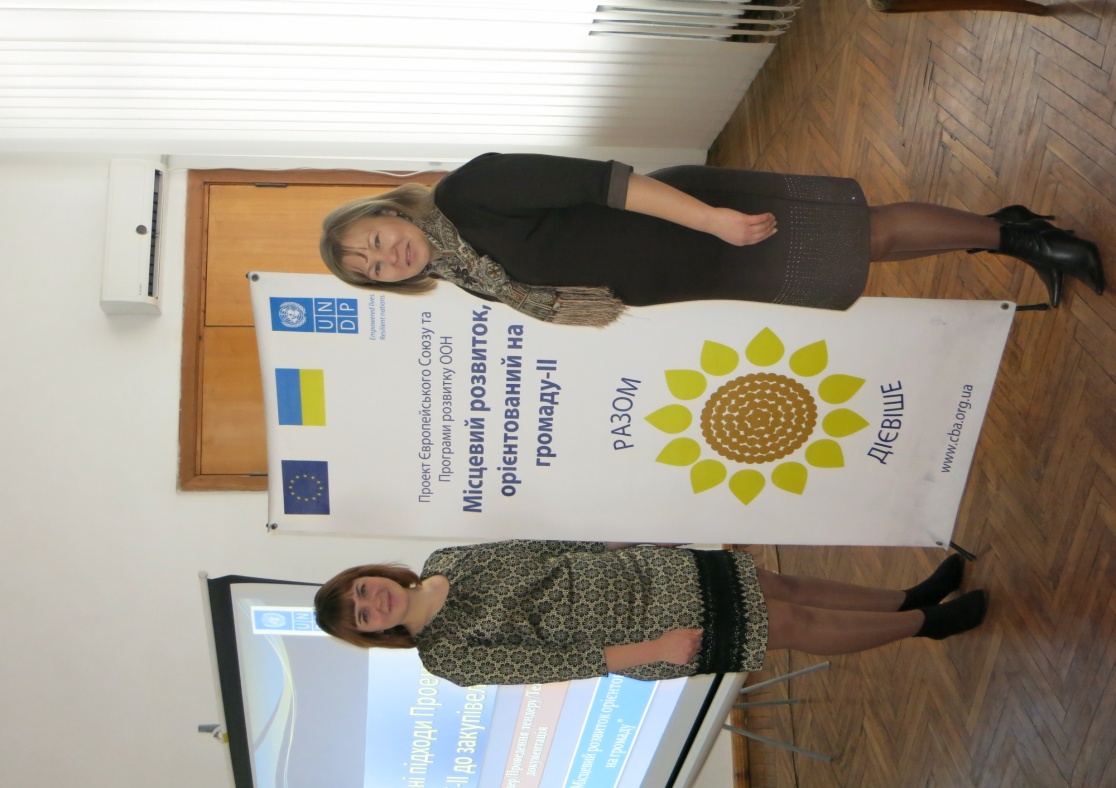 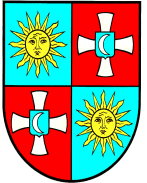 Дякую за увагу!